1
Titel:
Quelle:
Bearbeitet  von:  
Siegbert  Rudolph
Bearbeitet  von:  
Siegbert  Rudolph
Richtig oder falsch
01 Wörter
Klick auf „richtig“ oder „falsch“!
2


Käsebrot
richtig
falsch


Schokomich
richtig
falsch


Blumenkropf
richtig
falsch
Suppenschlüssel


richtig
falsch
Essbesteck


richtig
falsch
Gabelstapler


richtig
falsch
Krokosnüsse


richtig
falsch
Limonade


richtig
falsch
Einbahnstaße


richtig
falsch
Tomatensalat


richtig
falsch
Klick auf „richtig“ oder „falsch“!
3


Schokomilch
richtig
falsch


Käseboot
richtig
falsch


Blumenkoff
richtig
falsch
Essbestreck


richtig
falsch
Suppenschüssel


richtig
falsch
Gabelstapler


richtig
falsch
Limonude


richtig
falsch
Kokosnuss


richtig
falsch
Tomatensalut


richtig
falsch
Einbahnstraße


richtig
falsch
Klick auf „richtig“ oder „falsch“!
4


Käsebrot
richtig
falsch


Schokomolch
richtig
falsch


Blumerkopf
richtig
falsch
Gabelstrampler


richtig
falsch
Suppenschüssel


richtig
falsch
Korkosnuss


richtig
falsch
Essbesteck


richtig
falsch
Limonade


richtig
falsch
Einbarstraße


richtig
falsch
Tomatensalat


richtig
falsch
Üben macht gescheit!
5
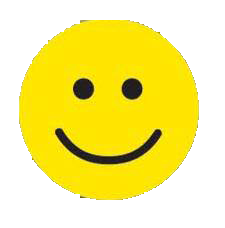 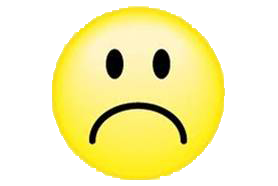 Hurra, wieder ein Stück weiter!